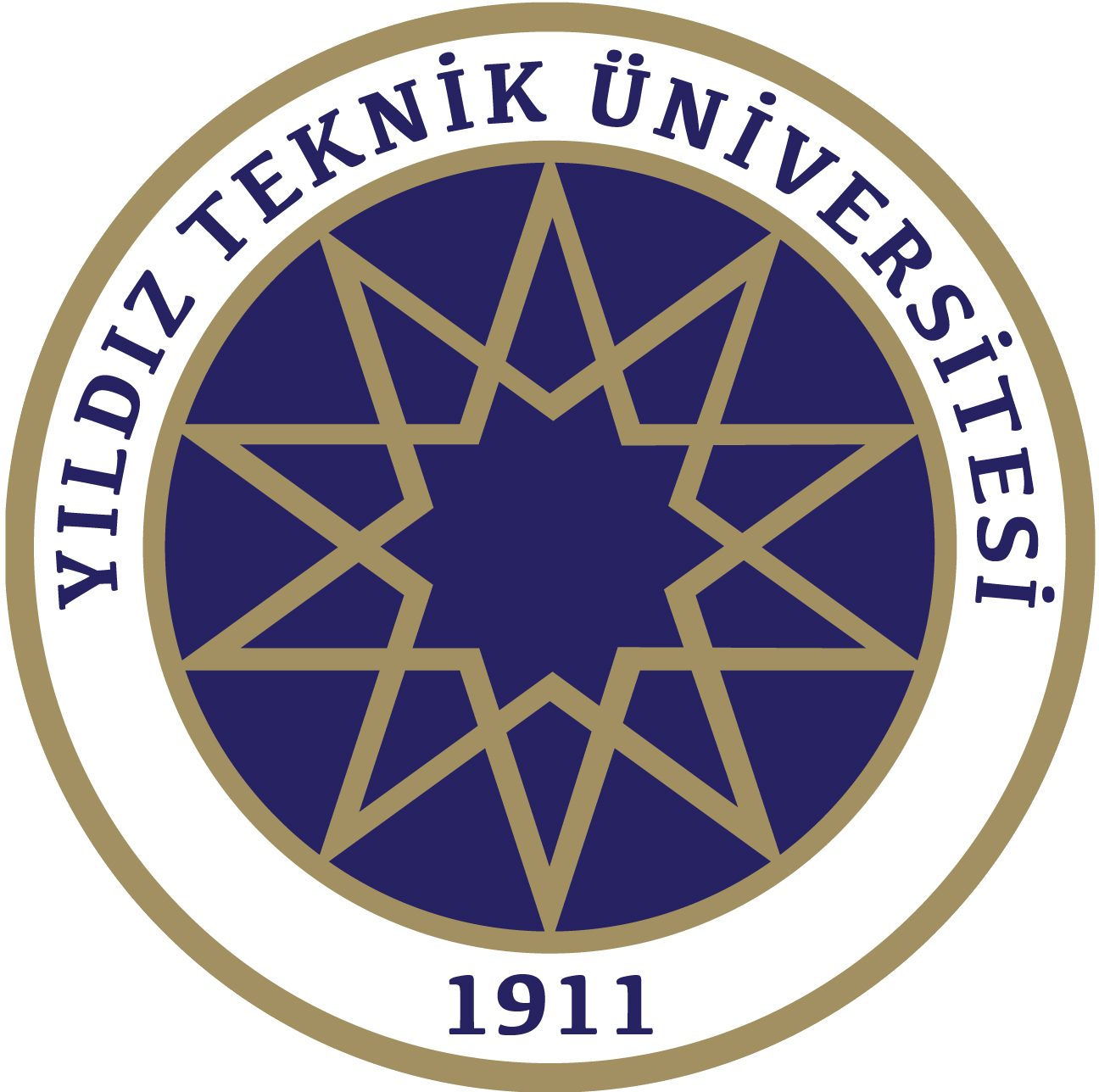 YILDIZ TEKNİK ÜNİVERSİTESİ
BİLGİ İŞLEM DAİRE BAŞKANLIĞI
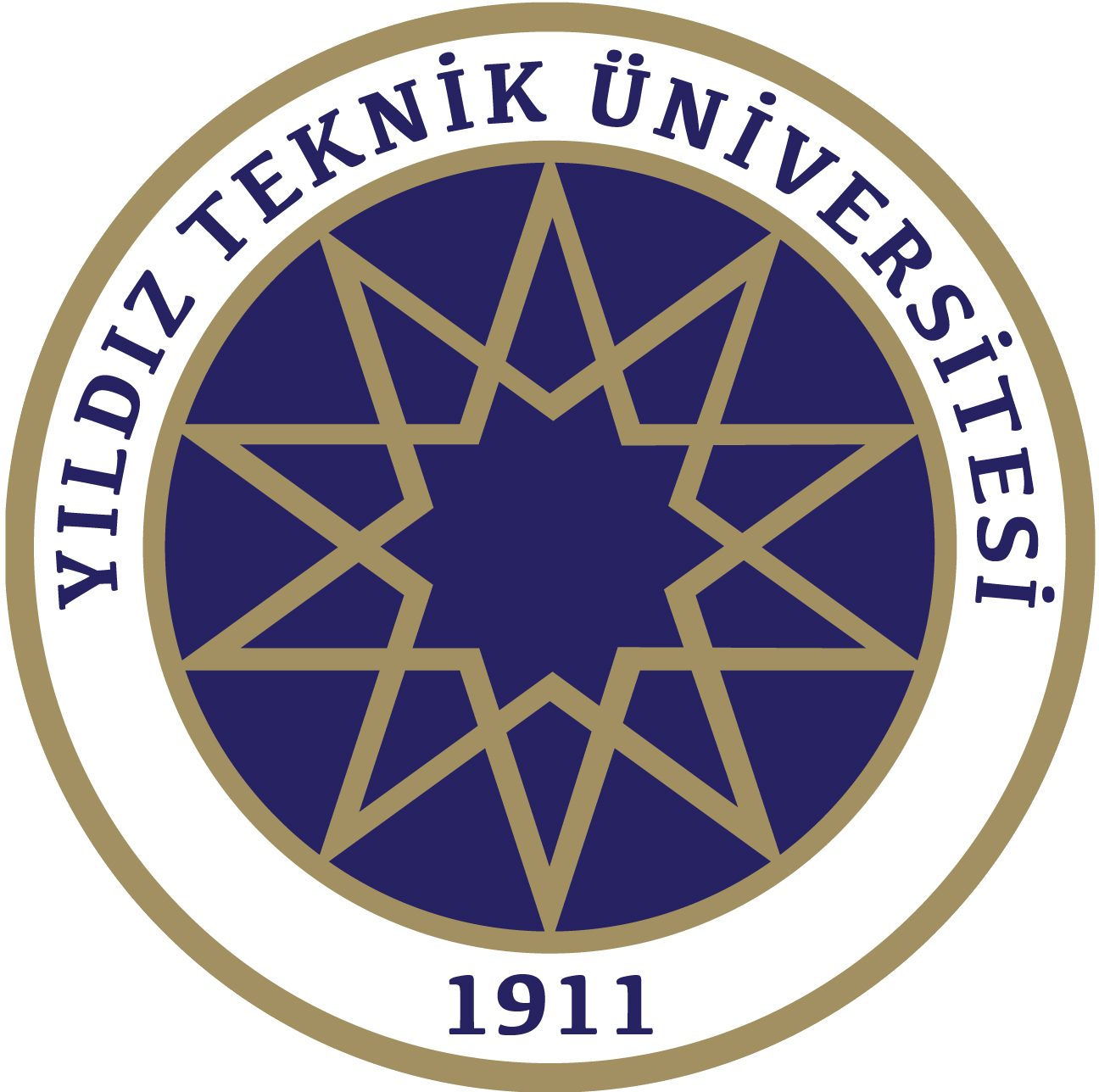 YILDIZ TEKNİK ÜNİVERSİTESİ
BİLGİ İŞLEM DAİRE BAŞKANLIĞI
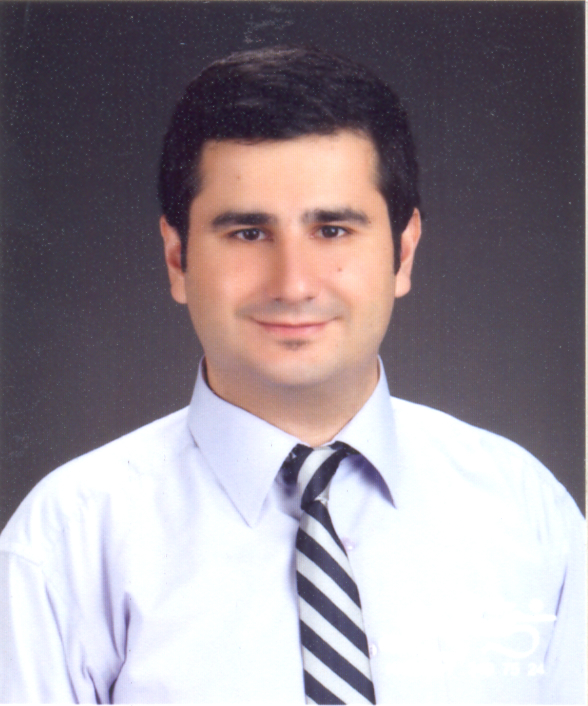 Uzman Kerem ERGÜNSistem ve Ağ YöneticisiBilgi İşlem Daire BaşkanlığıAğ ve Sunucular Şube MüdürlüğüDahili: 4097 / E-Posta: kergun@yildiz.edu.tr
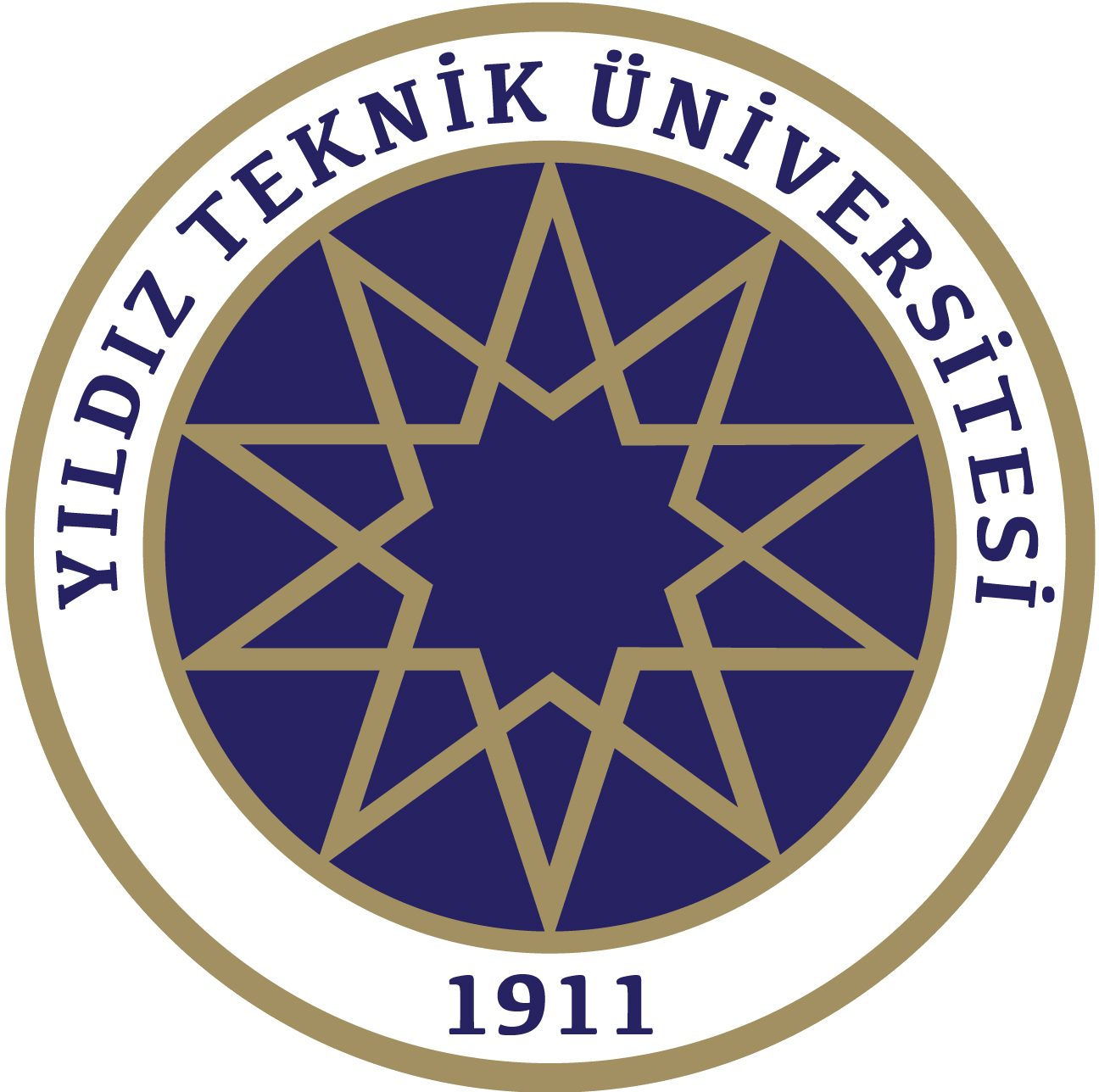 YILDIZ TEKNİK ÜNİVERSİTESİ
BİLGİ İŞLEM DAİRE BAŞKANLIĞI
Tanım ve Tanışma
Bilgi İşlem Hizmetleri
Daire Başkanlığı Organizasyon Şeması
Sorular ve Cevaplar
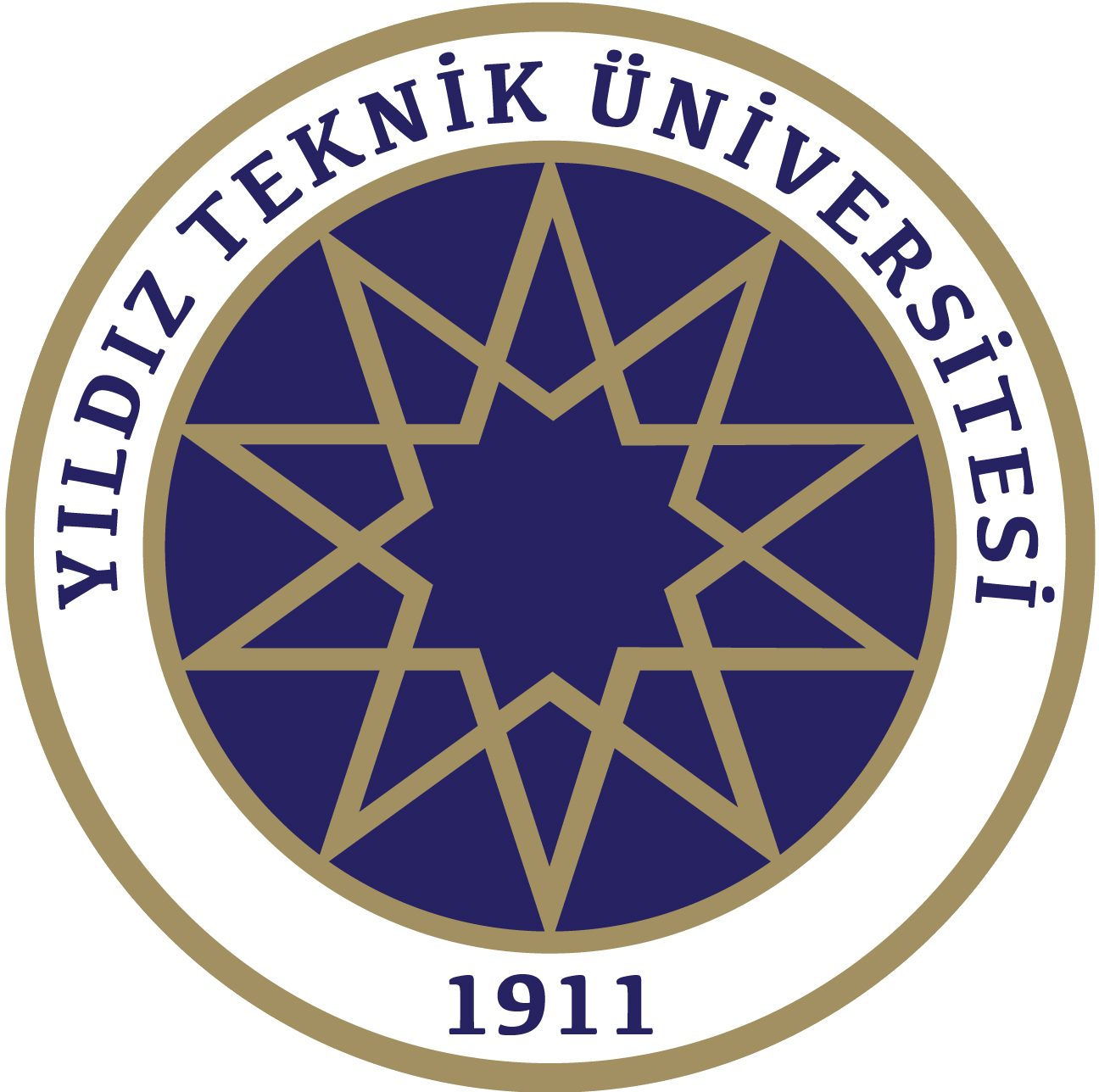 YILDIZ TEKNİK ÜNİVERSİTESİ
BİLGİ İŞLEM DAİRE BAŞKANLIĞI
Bilgi İşlem Daire Başkanlığı
Yıldız Teknik Üniversitesi bünyesinde yürütülen bilgi işlem hizmetlerinin yürütüldüğü rektörlüğe bağlı idari birimdir.
www.bim.yildiz.edu.tr
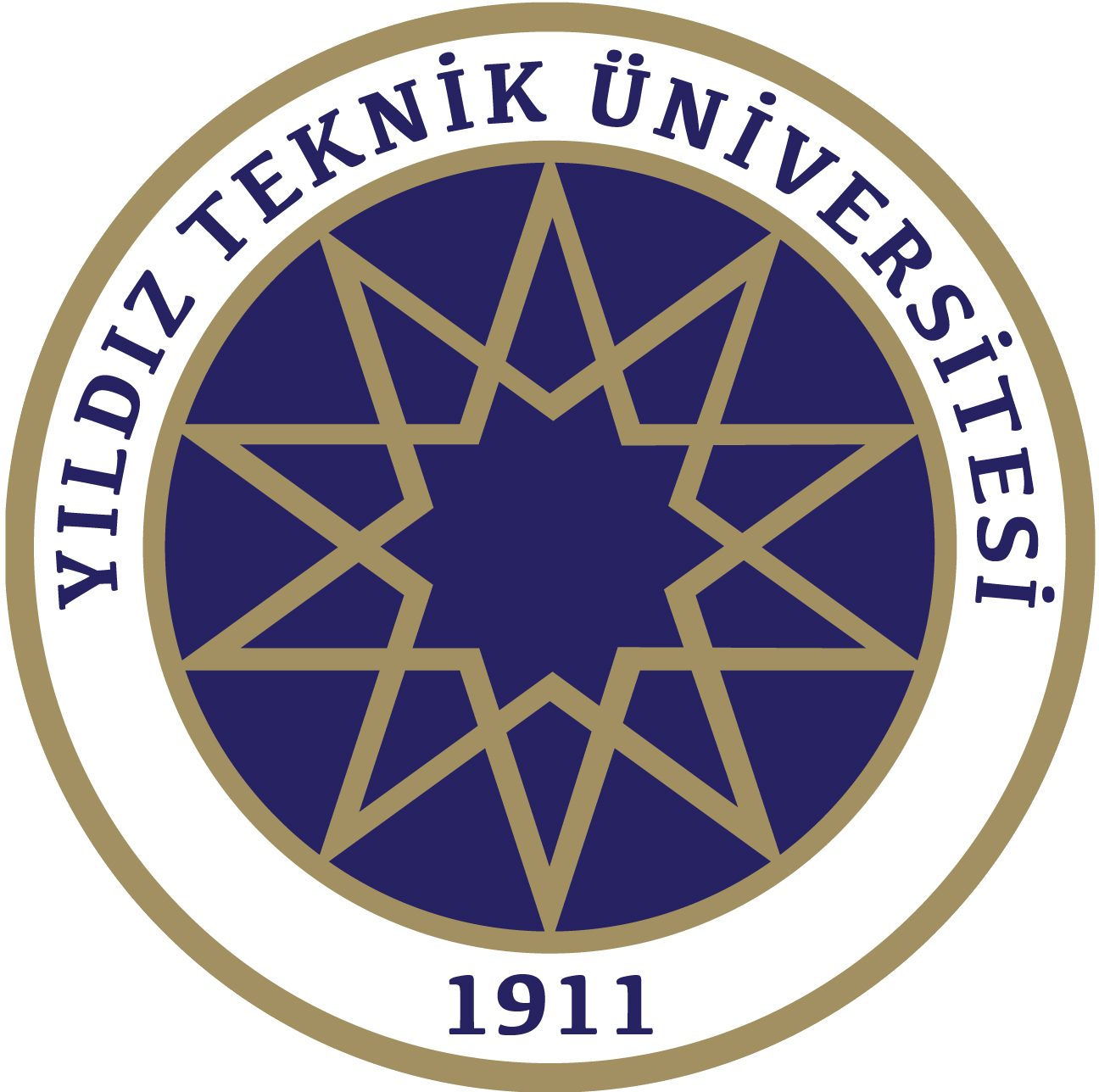 YILDIZ TEKNİK ÜNİVERSİTESİ
BİLGİ İŞLEM DAİRE BAŞKANLIĞI
Hizmetler
E-Posta Servisi
FTP ve Alt Alan Adı Servisi
Yazılım
Ağ ve Altyapı Güvenlik Hizmeti (Kampüs içi Internet Erişimi)
Lisanslı Yazılım Dağıtım Servisi ve Ürün Anahtarı Sağlama
Teknik Destek
Optik Form Okuma-Değerlendirme Hizmeti
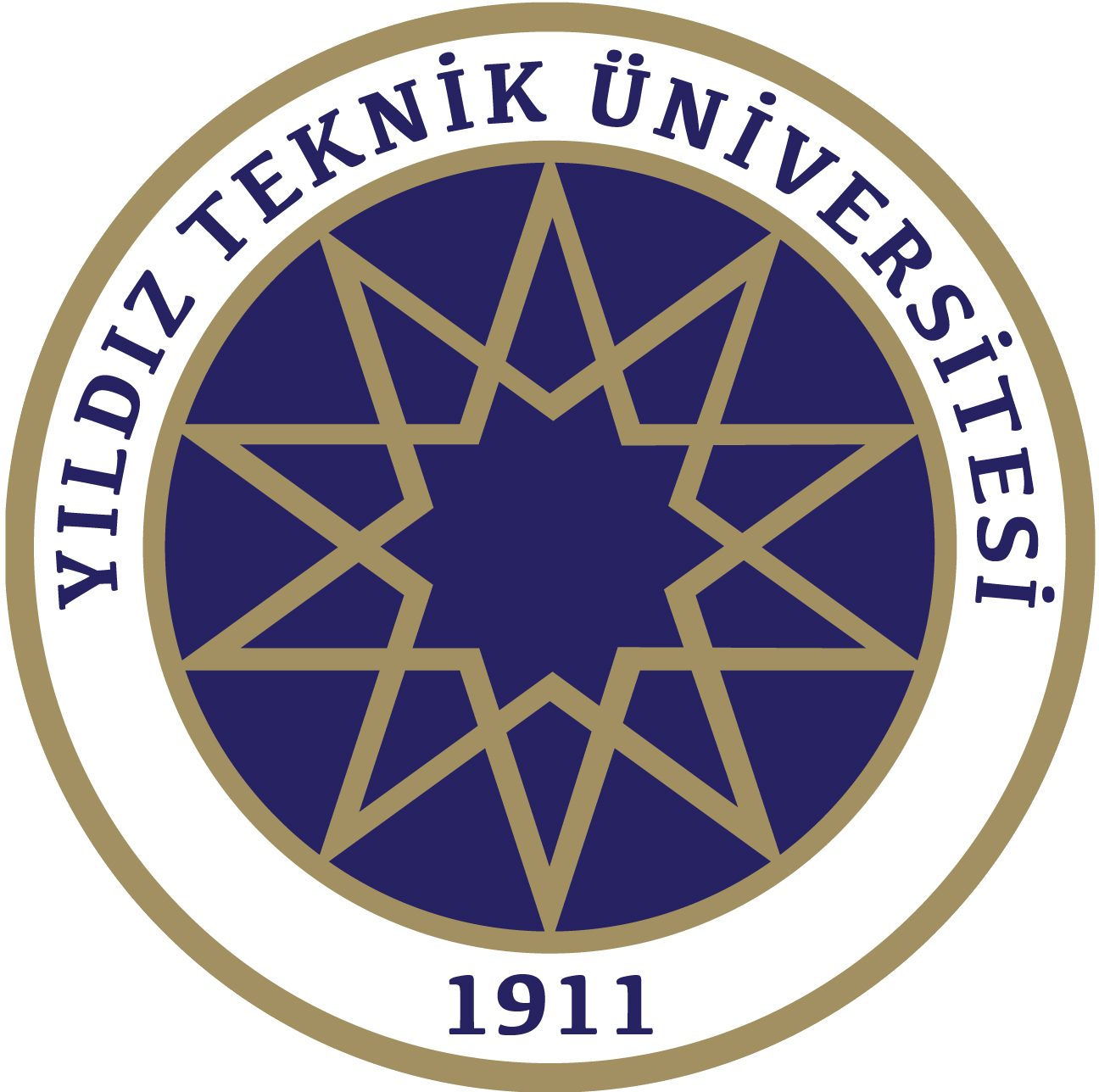 YILDIZ TEKNİK ÜNİVERSİTESİ
BİLGİ İŞLEM DAİRE BAŞKANLIĞI
Hizmetler
E-Posta Servisi
Personel: @yildiz.edu.tr ile biten mail adresi alır.
Talep formu doldurarak talepte bulunur, bilgilerini kapalı zarf içinde teslim alır.
Şifre kaybolması durumunda form doldurur, bilgilerini kapalı zarf içinde teslim alır.
Öğrenci: @std.yildiz.edu.tr ile biten mail adresi alır.
Mail adresi otomatik oluşturulur. Bilgilerini fakültesinden zarf içinde alır.
Şifre kaybolması durumunda form doldurur, şahsen veya eposta yoluyla başvuruda      
    bulunur, kayıp şifre sıfırlanır, gerekli bilgileri kendisine eposta yoluyla gönderilir.
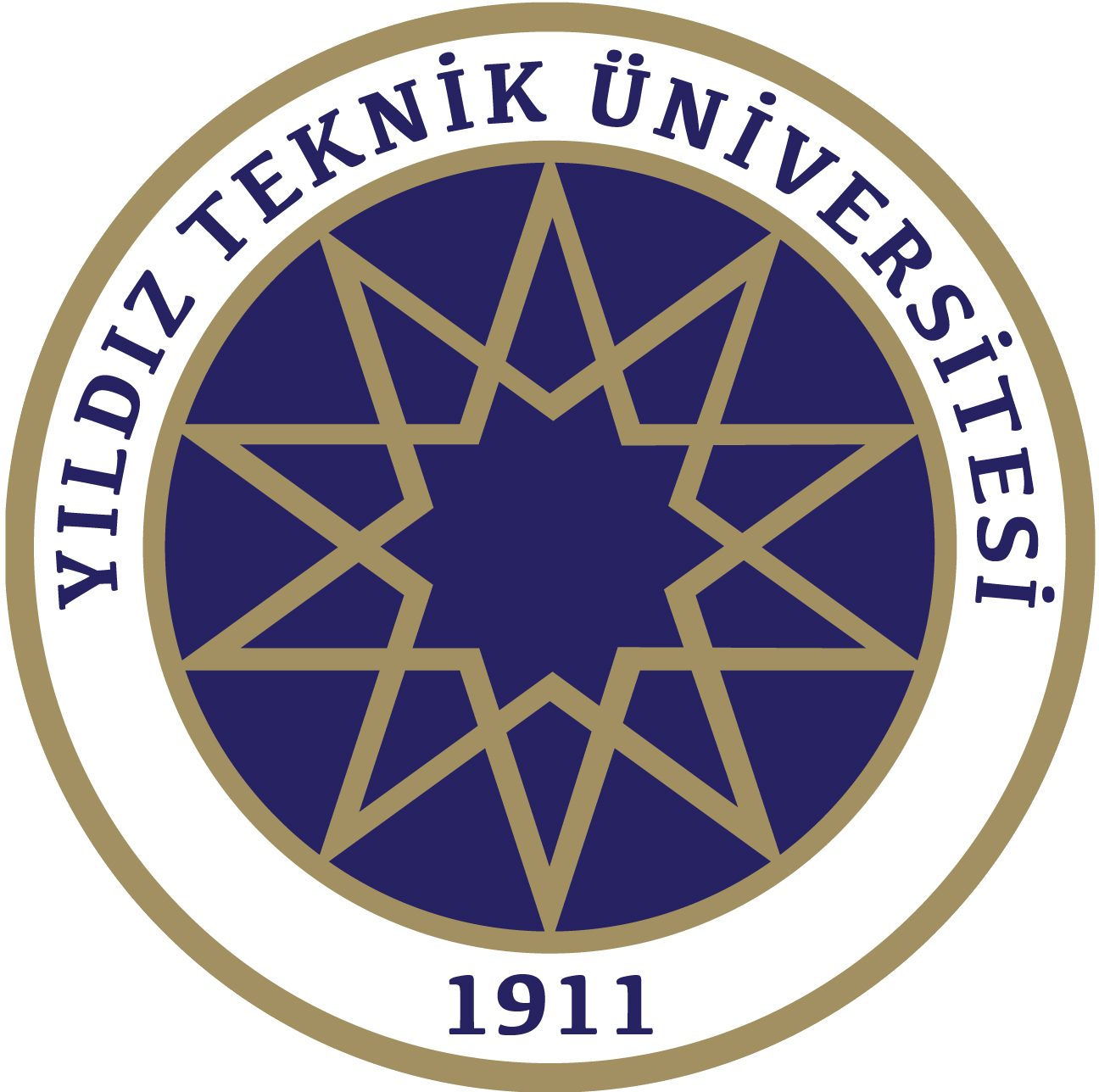 YILDIZ TEKNİK ÜNİVERSİTESİ
BİLGİ İŞLEM DAİRE BAŞKANLIĞI
Hizmetler
FTP ve Alt Alan Adı Servisi
Bilgi İşlem Daire Başkanlığınca verilen FTP hesaplarıyla Üniversitemiz personeli kişisel Web sayfalarını bağımsız olarak düzenleyip yayınlayabilirler.

Örnek: Ftp Kullanıcısı 	: aaltin  
Web Adresi		         : www.yildiz.edu.tr/~aaltin
Disk Alanı: 100 MB
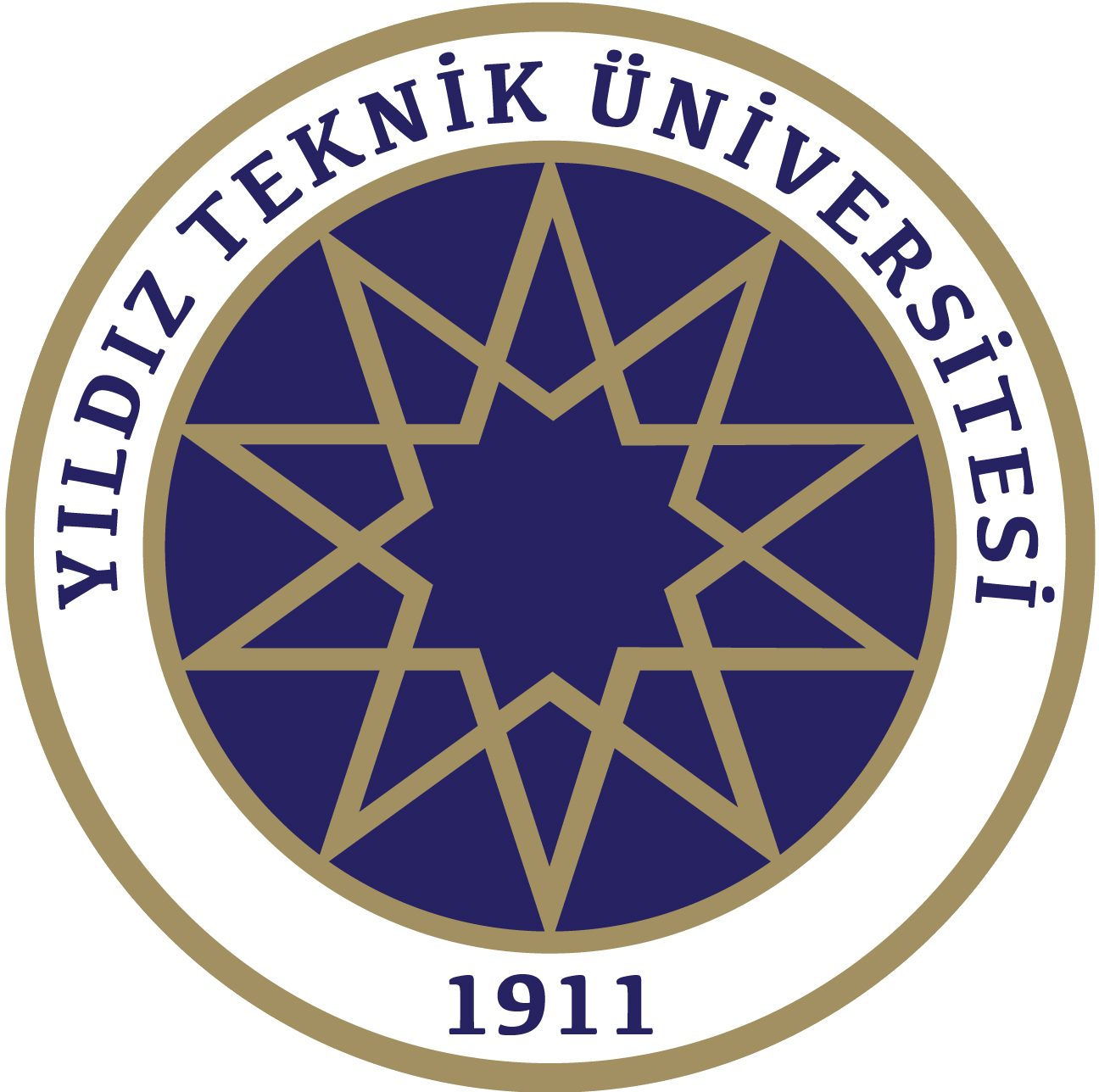 YILDIZ TEKNİK ÜNİVERSİTESİ
BİLGİ İŞLEM DAİRE BAŞKANLIĞI
Hizmetler
Yazılım
Üniversitemizin ihtiyaç duyduğu programlar, imkanlar ölçüsünde Bilgi İşlem Daire Başkanlığınca yazılmaktadır. Yazılan bu programların telif hakları Üniversitemize aittir. 

Bilgi İşlem Daire Başkanlığınca yazılan programlar LS-015 “Bilgi İşlem Dairesince Yazılan Programlar Listesi” nde gösterilmiştir.
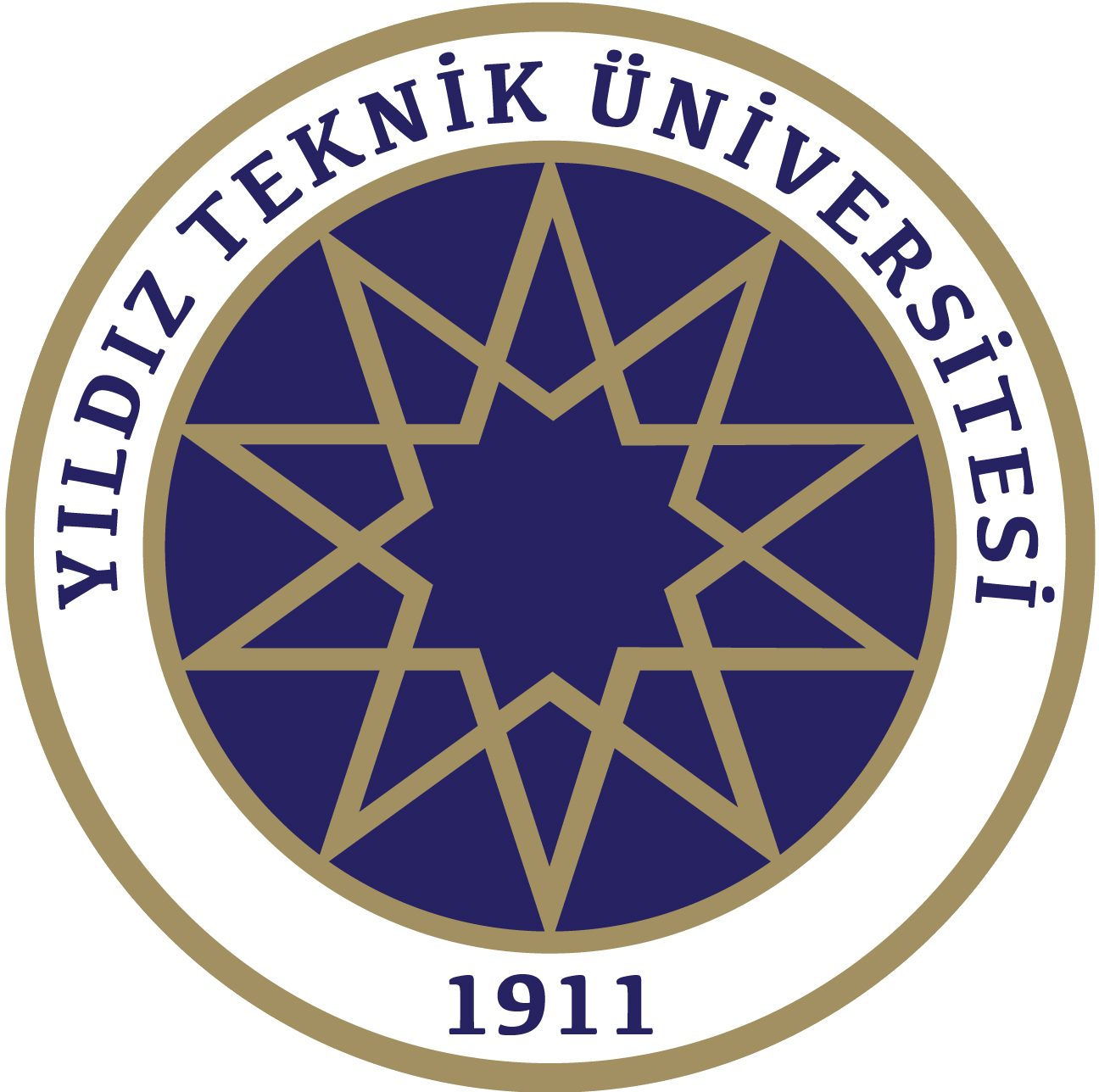 YILDIZ TEKNİK ÜNİVERSİTESİ
BİLGİ İŞLEM DAİRE BAŞKANLIĞI
YILDIZ TEKNİK ÜNİVERSİTESİ BÜNYESİNDE KULLANILAN YAZILIMLARIN LİSTESİ
USISGSISARASPERSISEvrak Takip SistemiMaaş Takip SistemiBütçe Takip SistemiEUSEBYSKBS Veri AktarımıBAP Ödeme İşlemleri ve Matrah AktarımıMatrah TakibiAsistan ÖğrenciTeknik Servis İş TalepleriDestek Hizmetleri Personel SorgulamaYemekhane Kontrol ve RaporlamaYemekhane FTP Aktarım ProgramıStrateji YevmiyeTakip ve ArşivlemeTaşeron Maaş OtomasyonuBilimsel Araştırma Projeleri
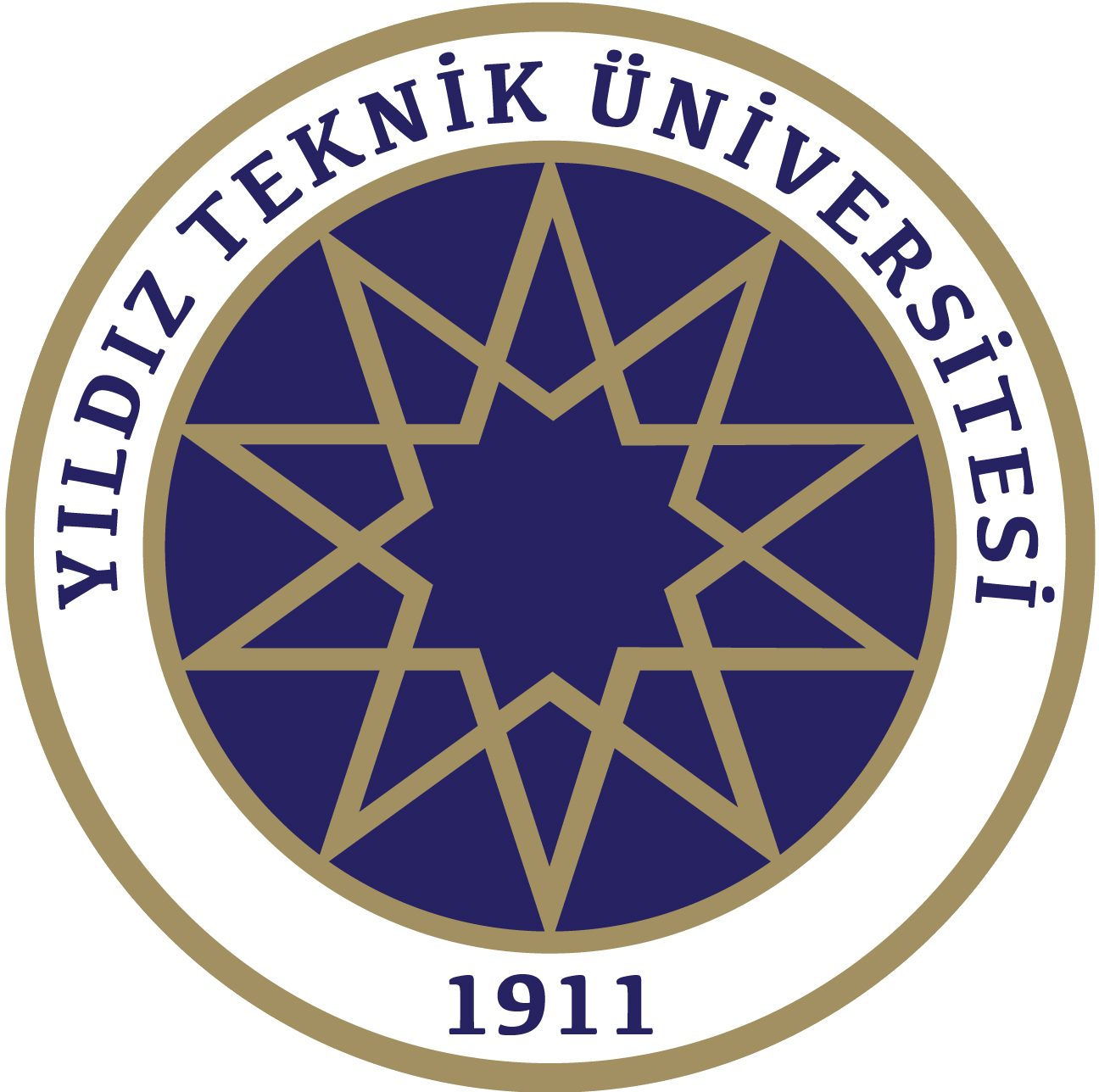 YILDIZ TEKNİK ÜNİVERSİTESİ
BİLGİ İŞLEM DAİRE BAŞKANLIĞI
Hizmetler
Ağ ve Altyapı Güvenlik Hizmeti
Sağlanan Ağ ve Güvenlik Çözümleri

Ağ Güvenliği
Bilgi Güvenliği
Kampüs İçinde Kablosuz İnternet Yayını
Kampüs Genelinde Adil İnternet Dağıtımı
Web İçerik Filtreleme
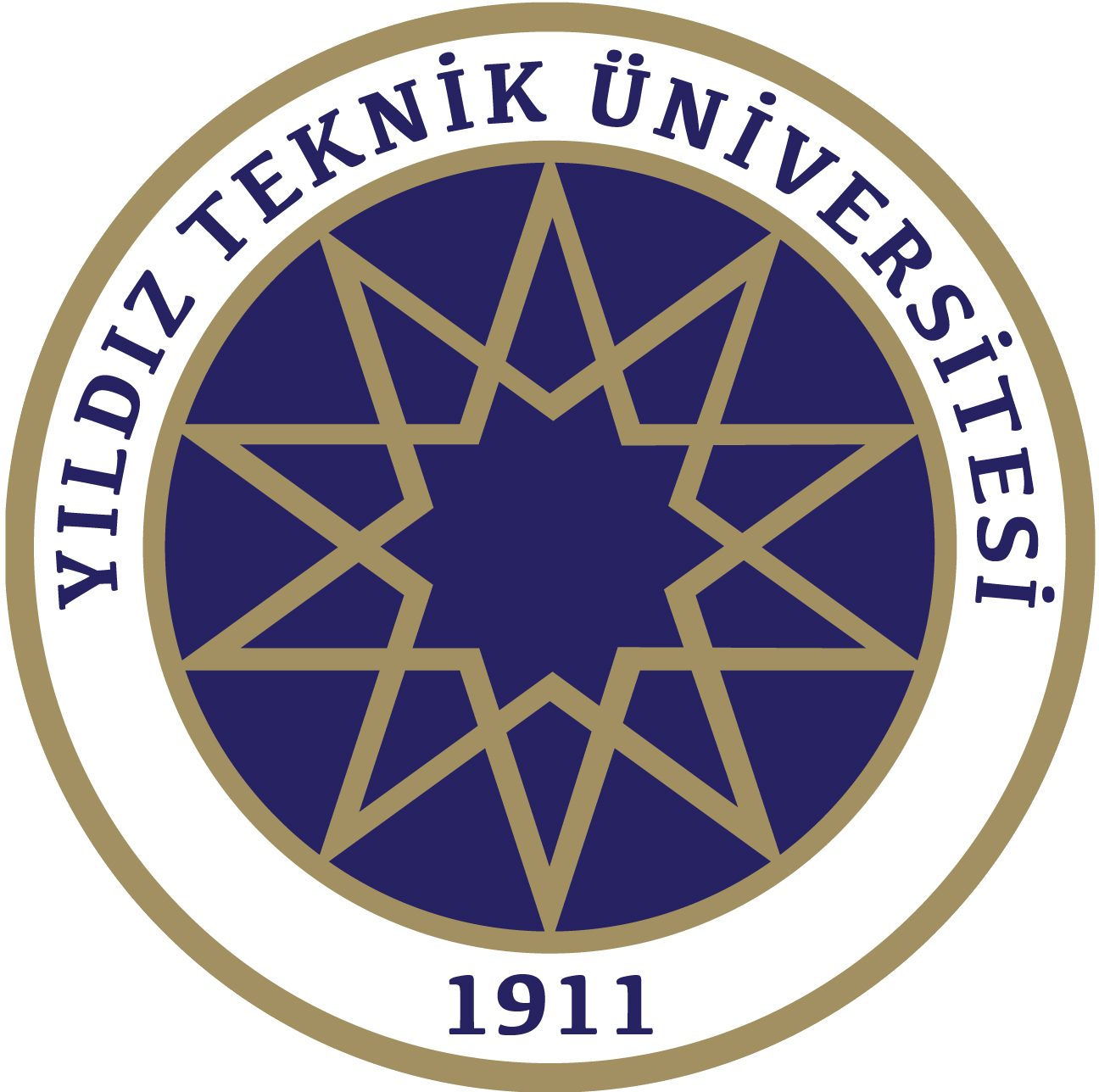 YILDIZ TEKNİK ÜNİVERSİTESİ
BİLGİ İŞLEM DAİRE BAŞKANLIĞI
Hizmetler
Lisanslı Yazılım Dağıtım Servisi ve Ürün Anahtarı Sağlama
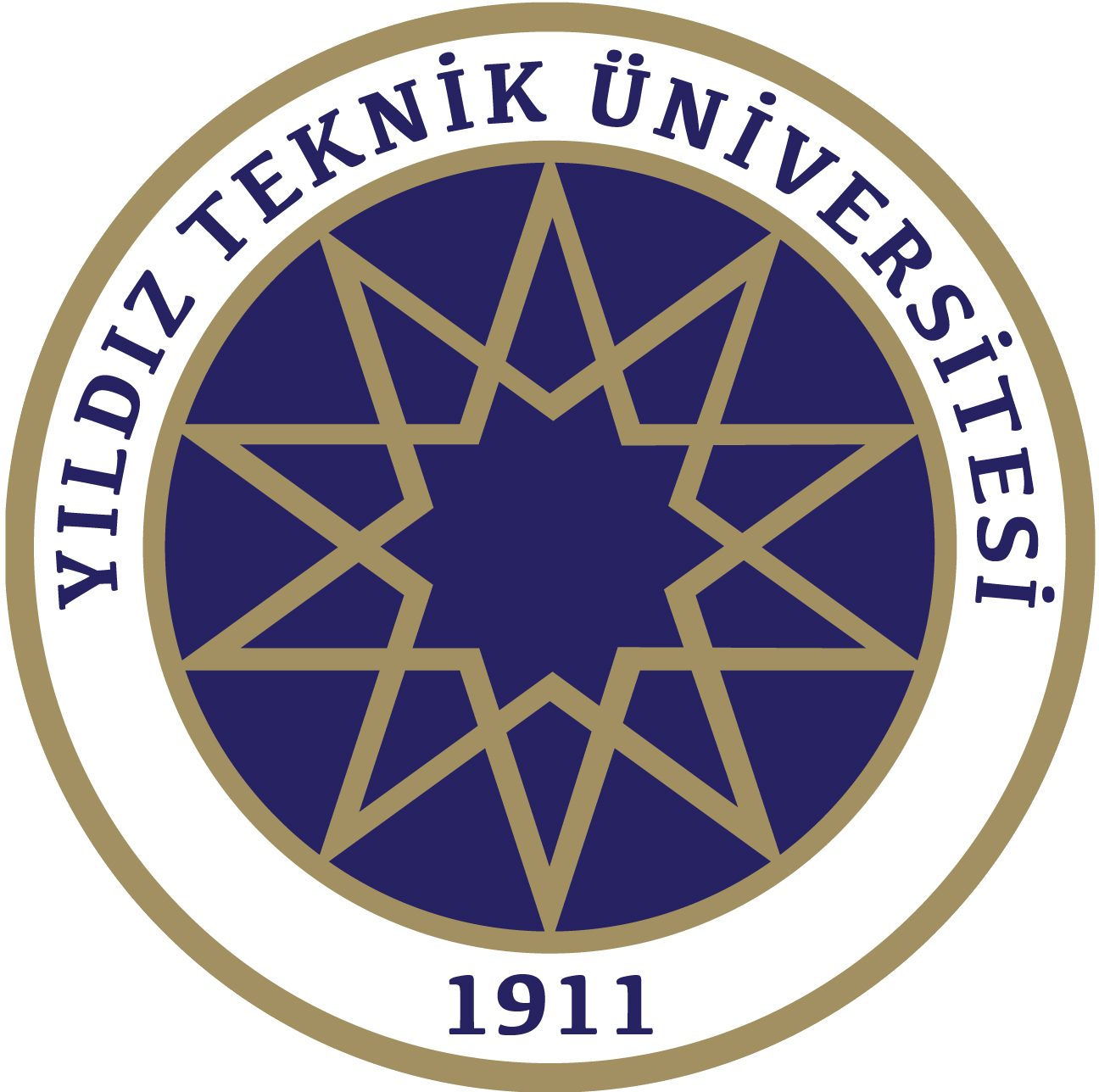 YILDIZ TEKNİK ÜNİVERSİTESİ
BİLGİ İŞLEM DAİRE BAŞKANLIĞI
Hizmetler
Teknik Destek


İşlerin aksamasına sebebiyet veren arıza oluşması durumunda;
Personelin www.bim.yildiz.edu.tr Sayfasında Teknik İş Talep Formu bağlantısına tıklayarak açılan form doldurup talep kaydı oluşturabilir. 
Bilgisayar Bakım/Onarım
Yazıcı veya Tarayıcı Bakım Onarım
CD/DVD Kopyalama Talebi
Demirbaşı Olmayan Bilgisayar Tamiri Talebi
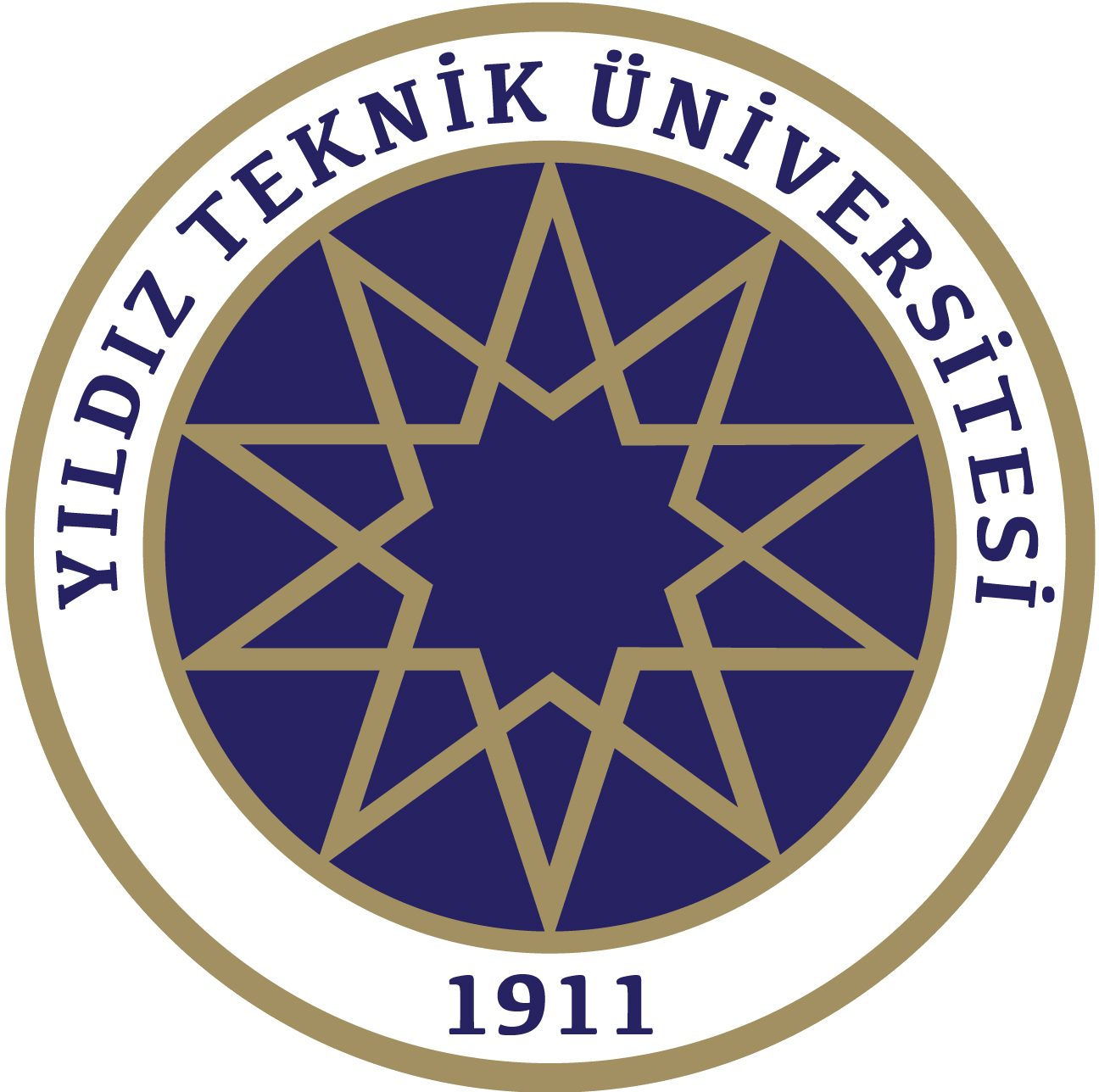 YILDIZ TEKNİK ÜNİVERSİTESİ
BİLGİ İŞLEM DAİRE BAŞKANLIĞI
Hizmetler
Optik Form Okuma-Değerlendirme Hizmeti

Birimlerce veya fakülteler tarafından yapılan anket veya sınavlar için optik formların değerlendirilip sonuçların talep eden birimlerle veya fakülte ve yüksekokullarla paylaşılması.
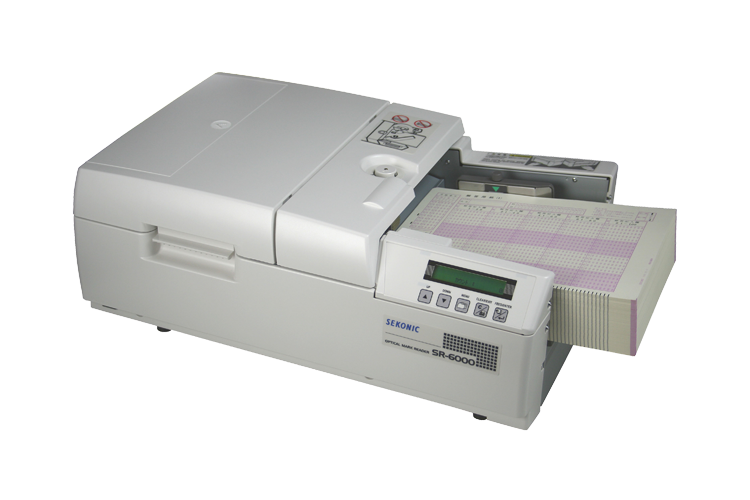 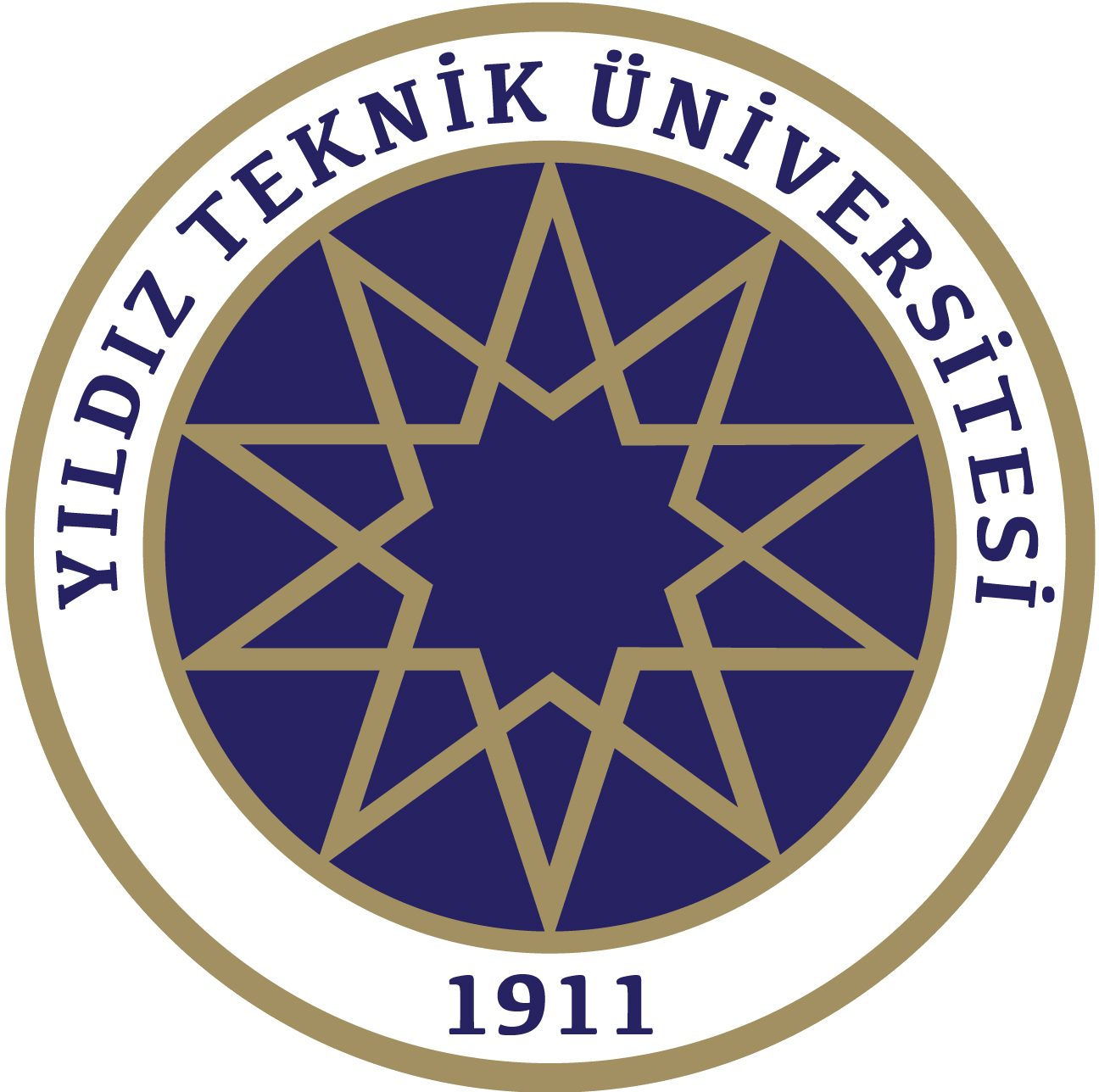 YILDIZ TEKNİK ÜNİVERSİTESİ
BİLGİ İŞLEM DAİRE BAŞKANLIĞI
Organizasyon Şeması
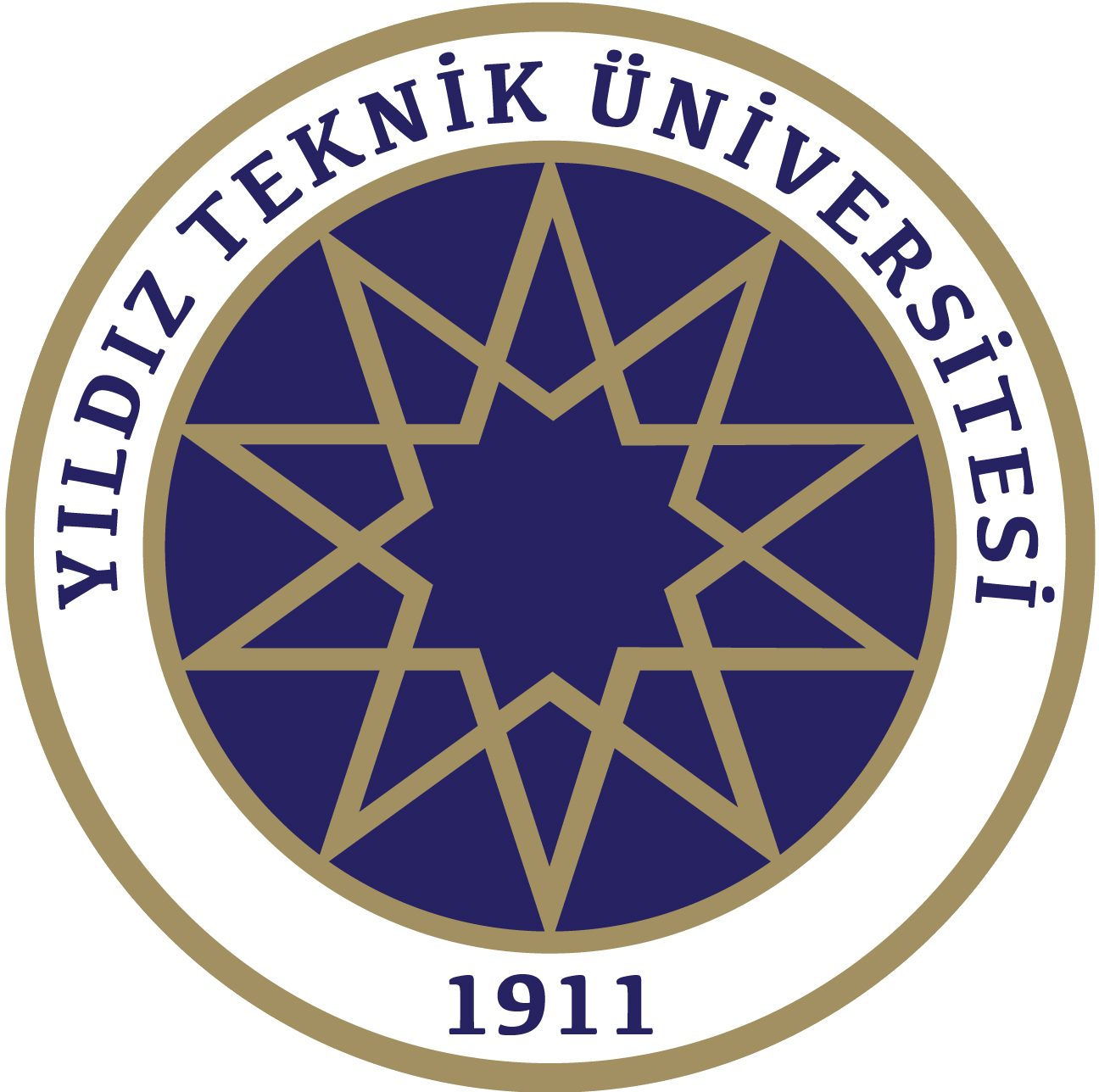 YILDIZ TEKNİK ÜNİVERSİTESİ
BİLGİ İŞLEM DAİRE BAŞKANLIĞI
Müdürlükler ve Koordinatörlüklerin Konumları
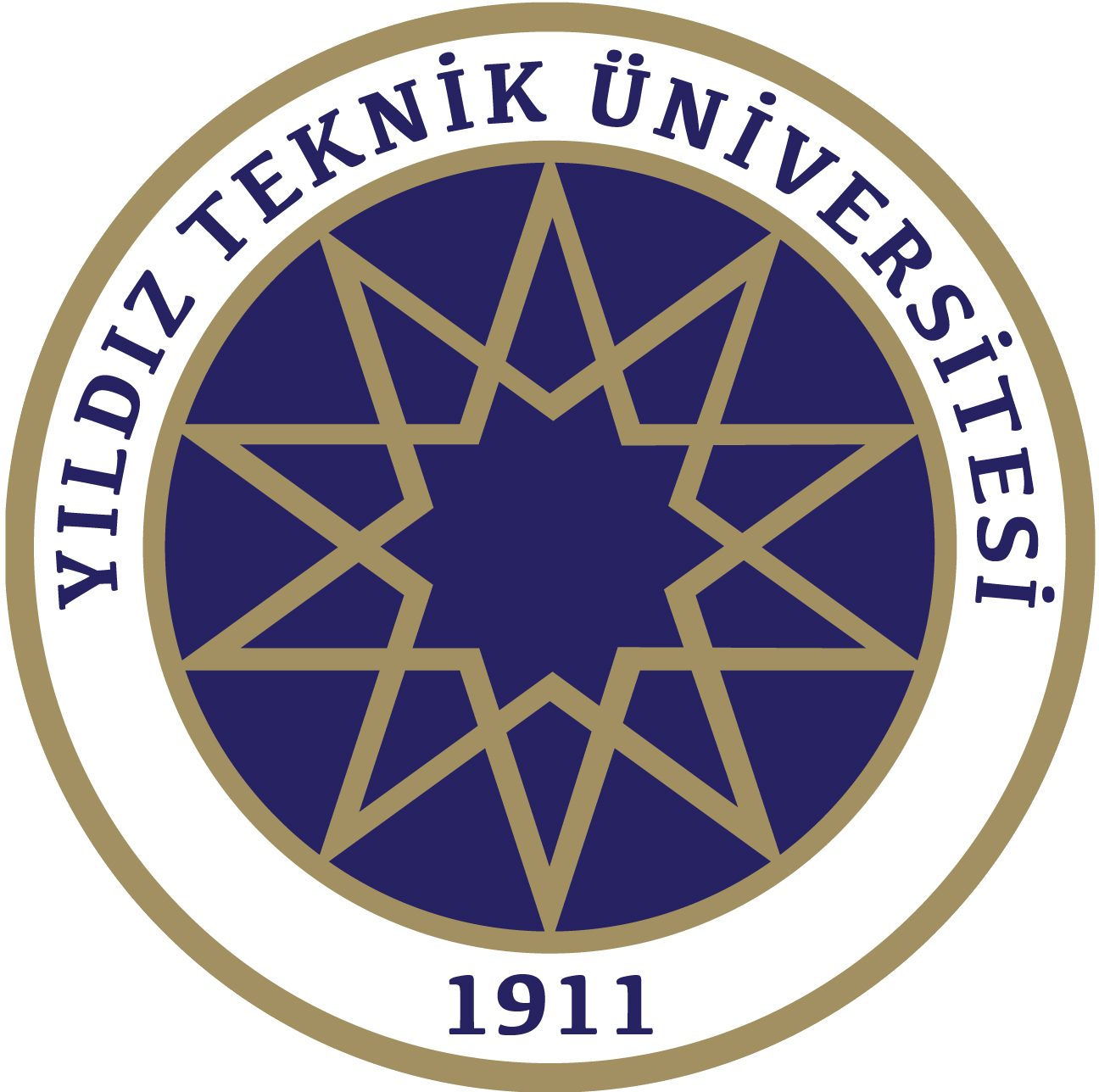 YILDIZ TEKNİK ÜNİVERSİTESİ
BİLGİ İŞLEM DAİRE BAŞKANLIĞI
Sorular ve Cevaplar
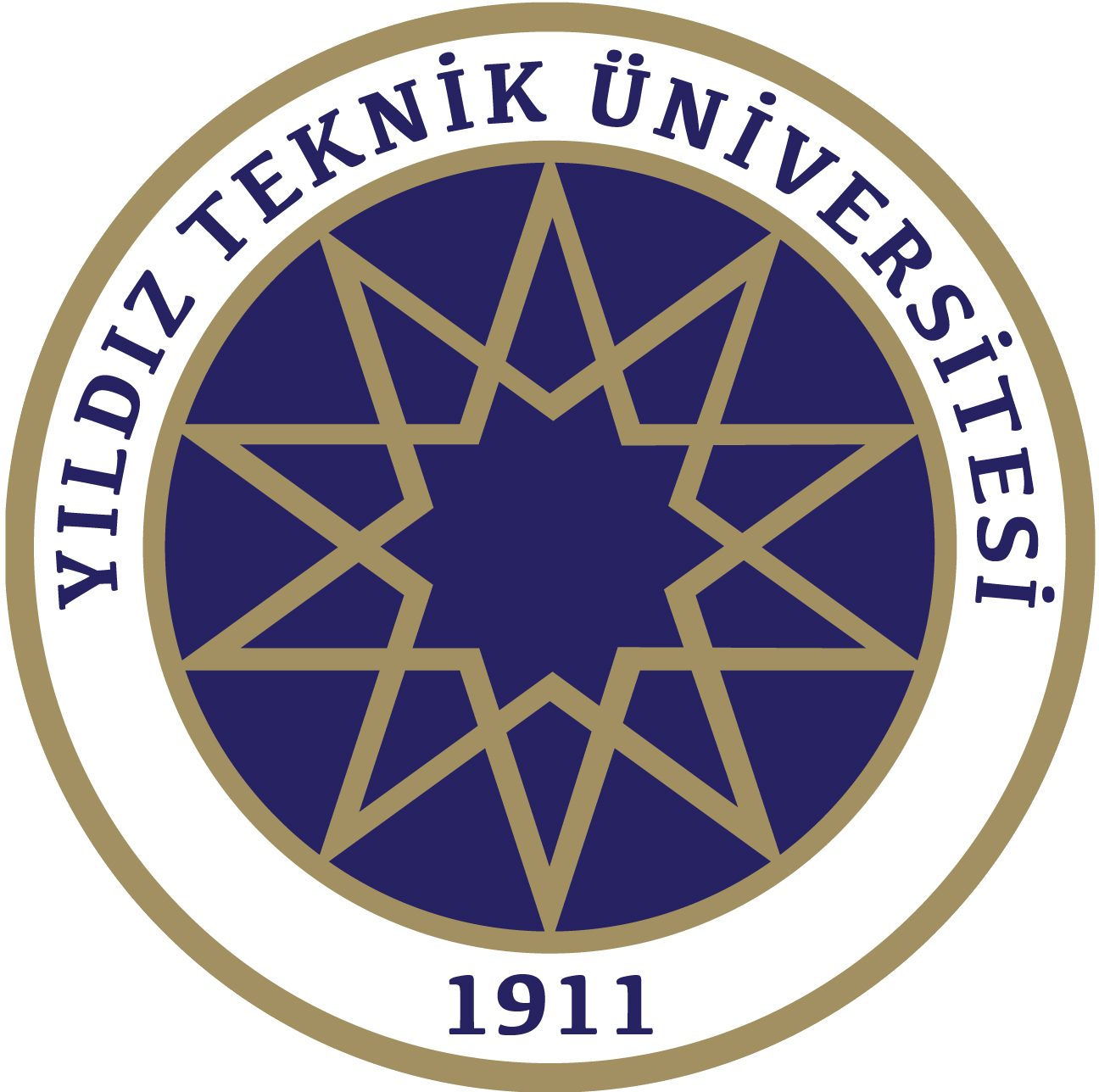 YILDIZ TEKNİK ÜNİVERSİTESİ
BİLGİ İŞLEM DAİRE BAŞKANLIĞI
Yardım ve Destek
bilgiislem@yildiz.edu.tr
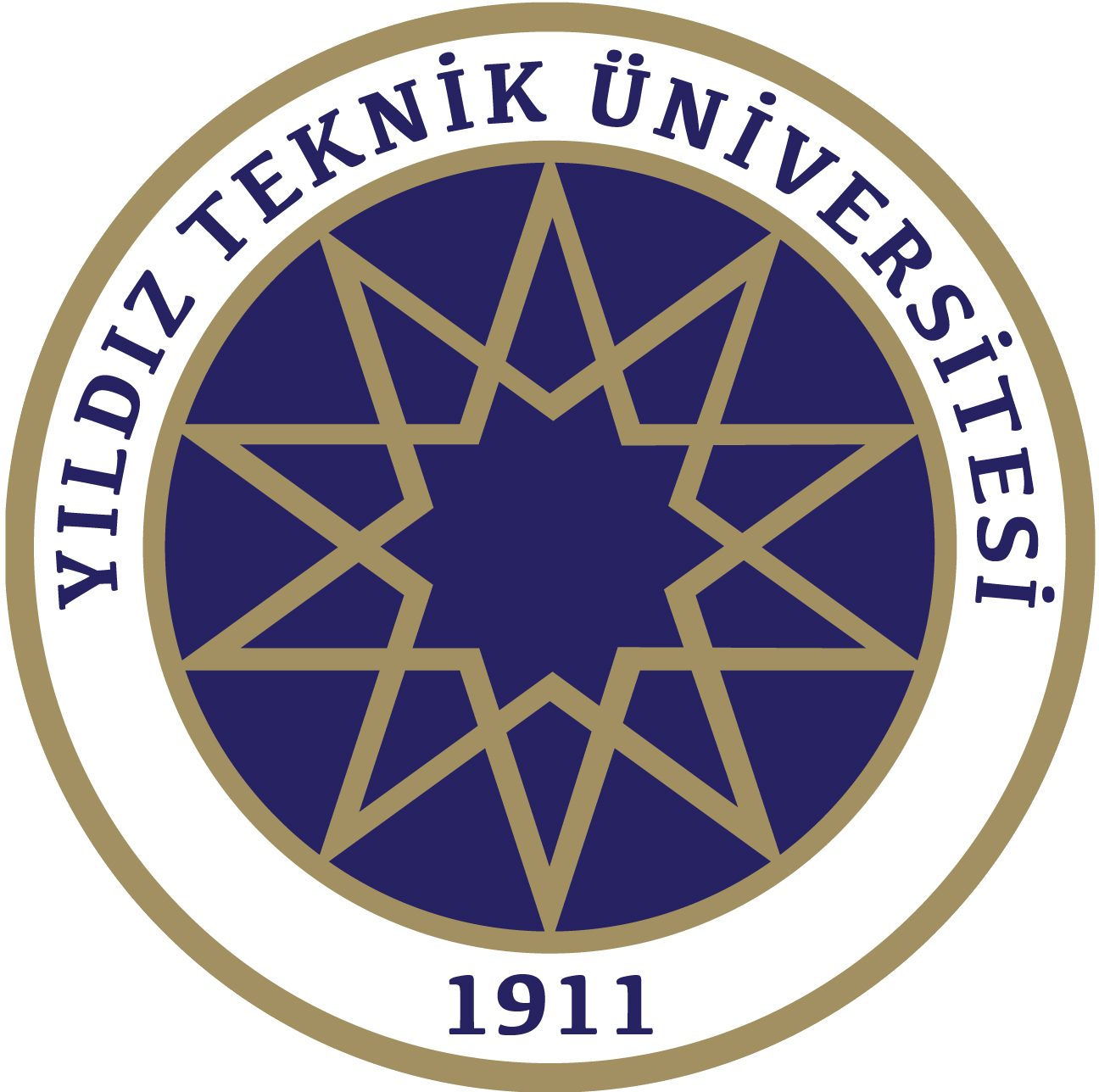 YILDIZ TEKNİK ÜNİVERSİTESİ
BİLGİ İŞLEM DAİRE BAŞKANLIĞI
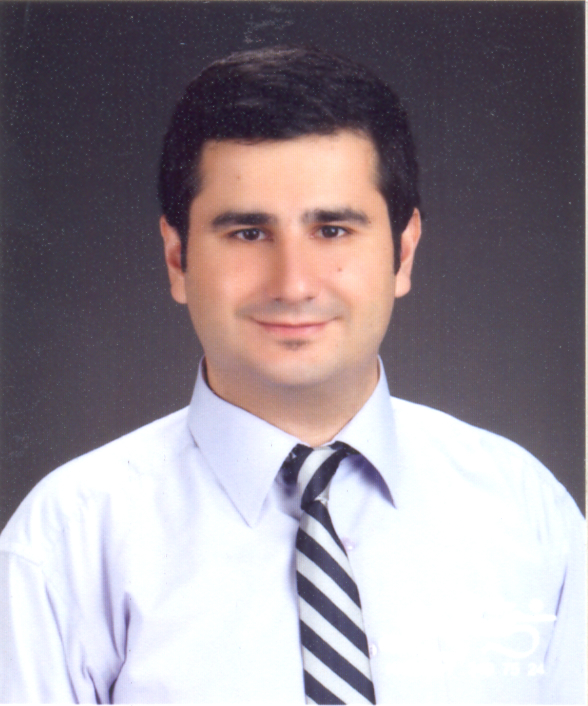 Uzman Kerem ERGÜNSistem ve Ağ YöneticisiBilgi İşlem Daire BaşkanlığıAğ ve Sunucular Şube MüdürlüğüDahili: 4097 / E-Posta: kergun@yildiz.edu.tr
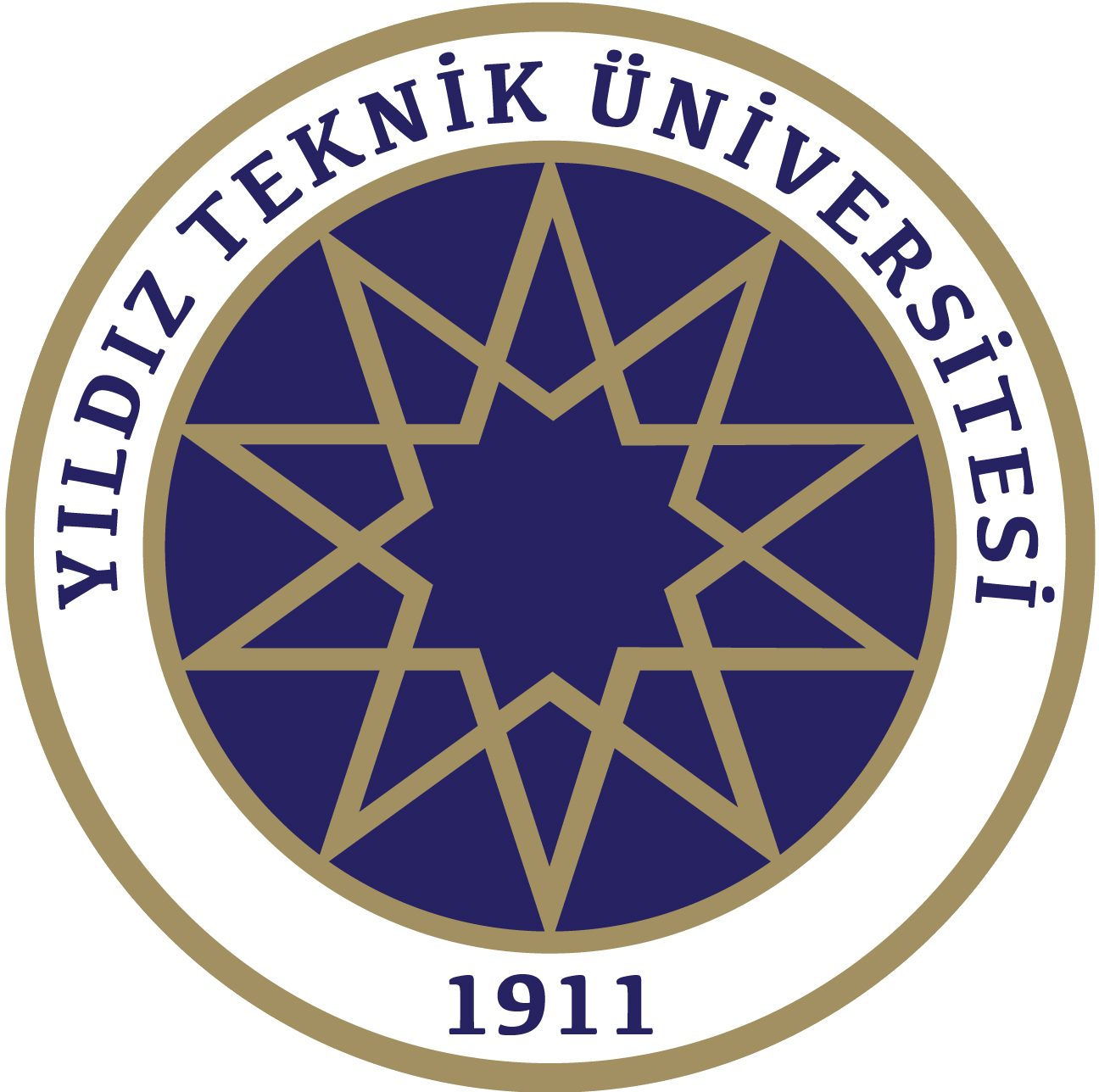 YILDIZ TEKNİK ÜNİVERSİTESİ
BİLGİ İŞLEM DAİRE BAŞKANLIĞI
FAYDALANILAN KAYNAKLAR
www.kalite.yildiz.edu.tr
www.bim.yildiz.edu.tr
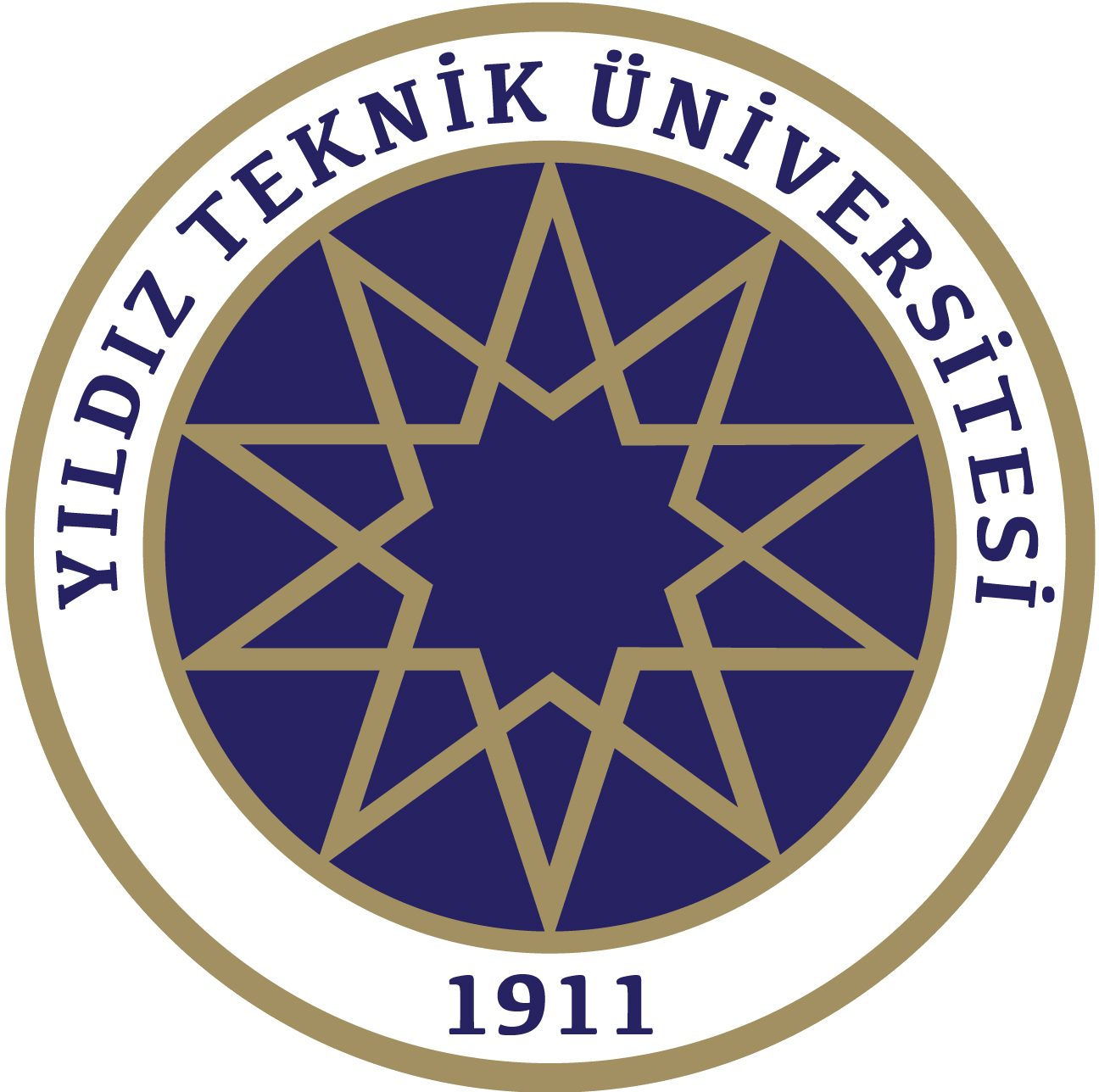 YILDIZ TEKNİK ÜNİVERSİTESİ
BİLGİ İŞLEM DAİRE BAŞKANLIĞI
Teşekkürler